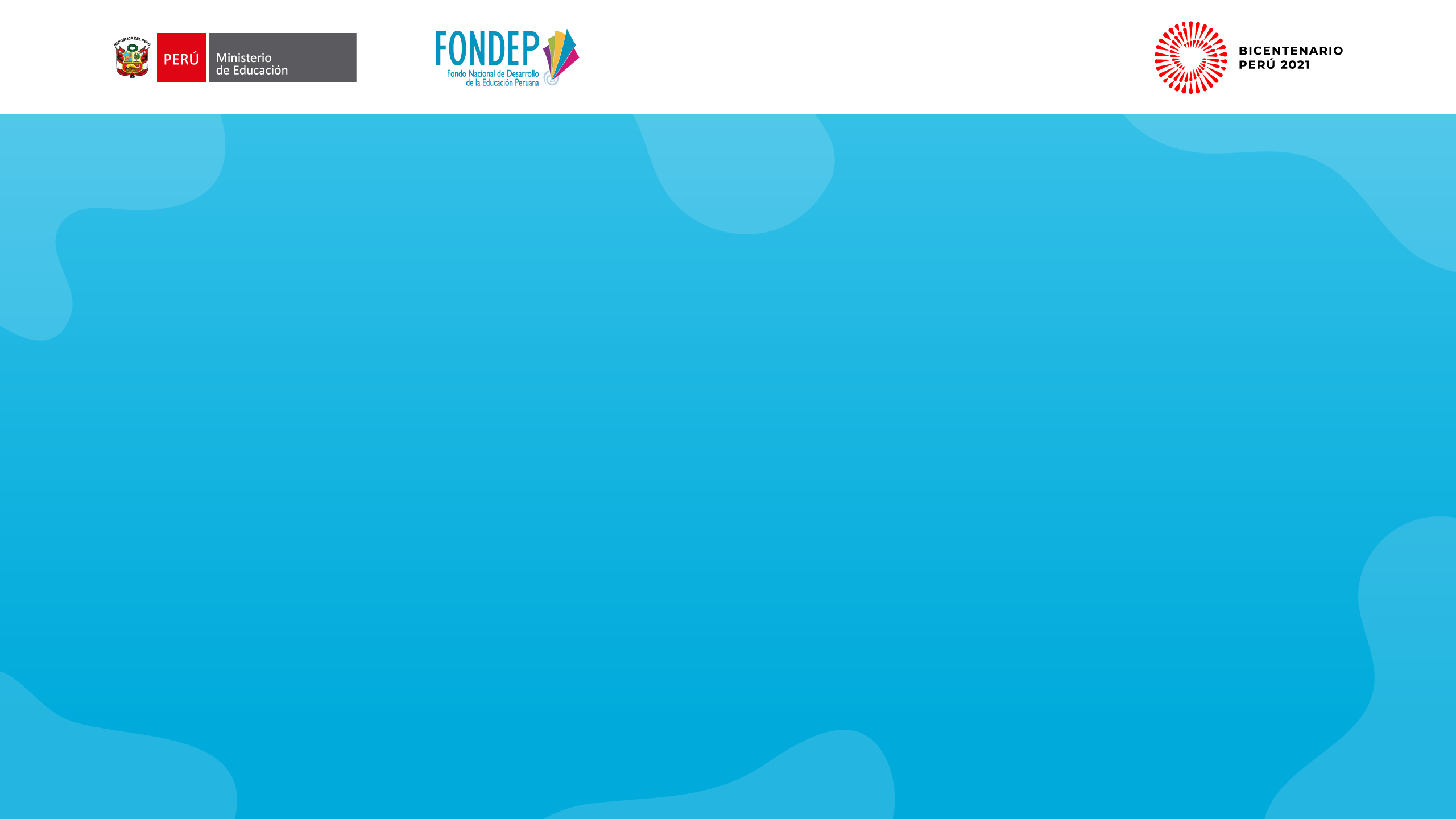 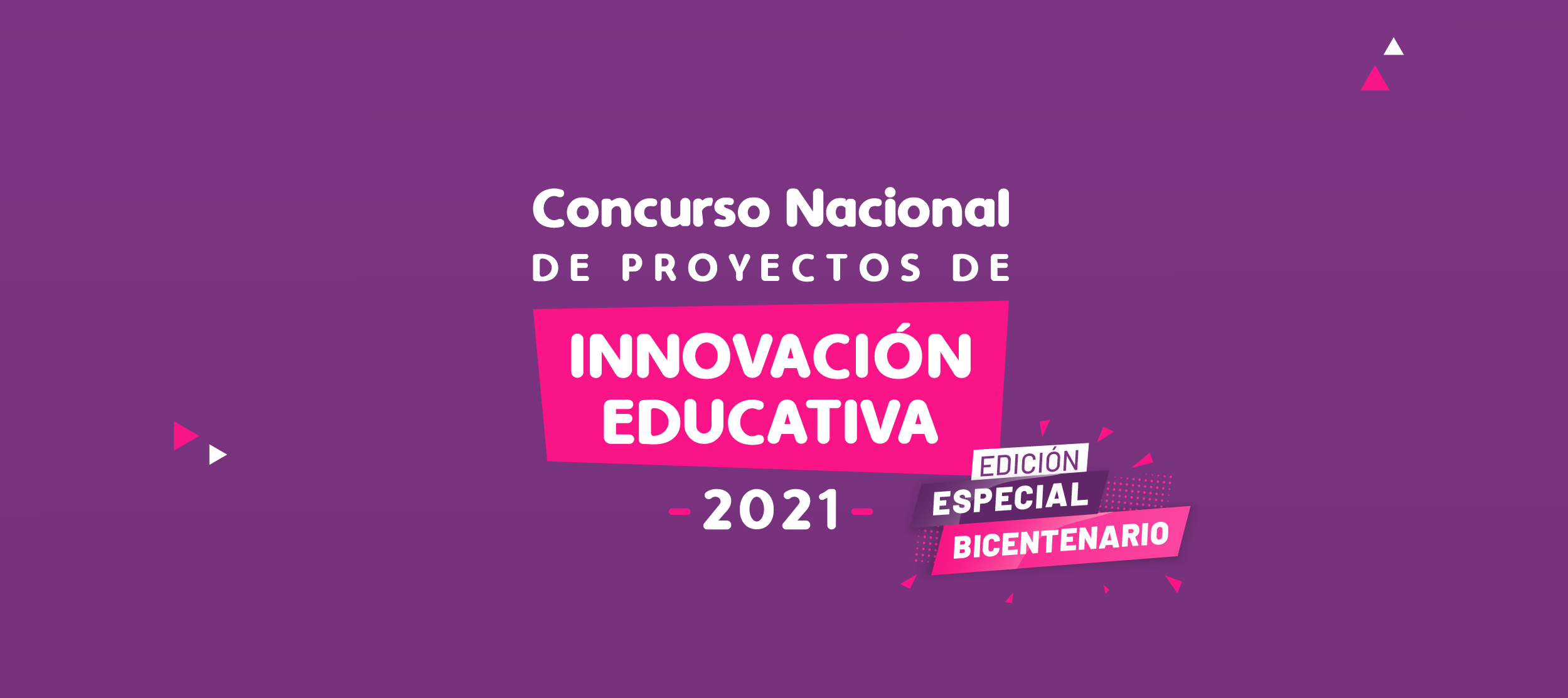 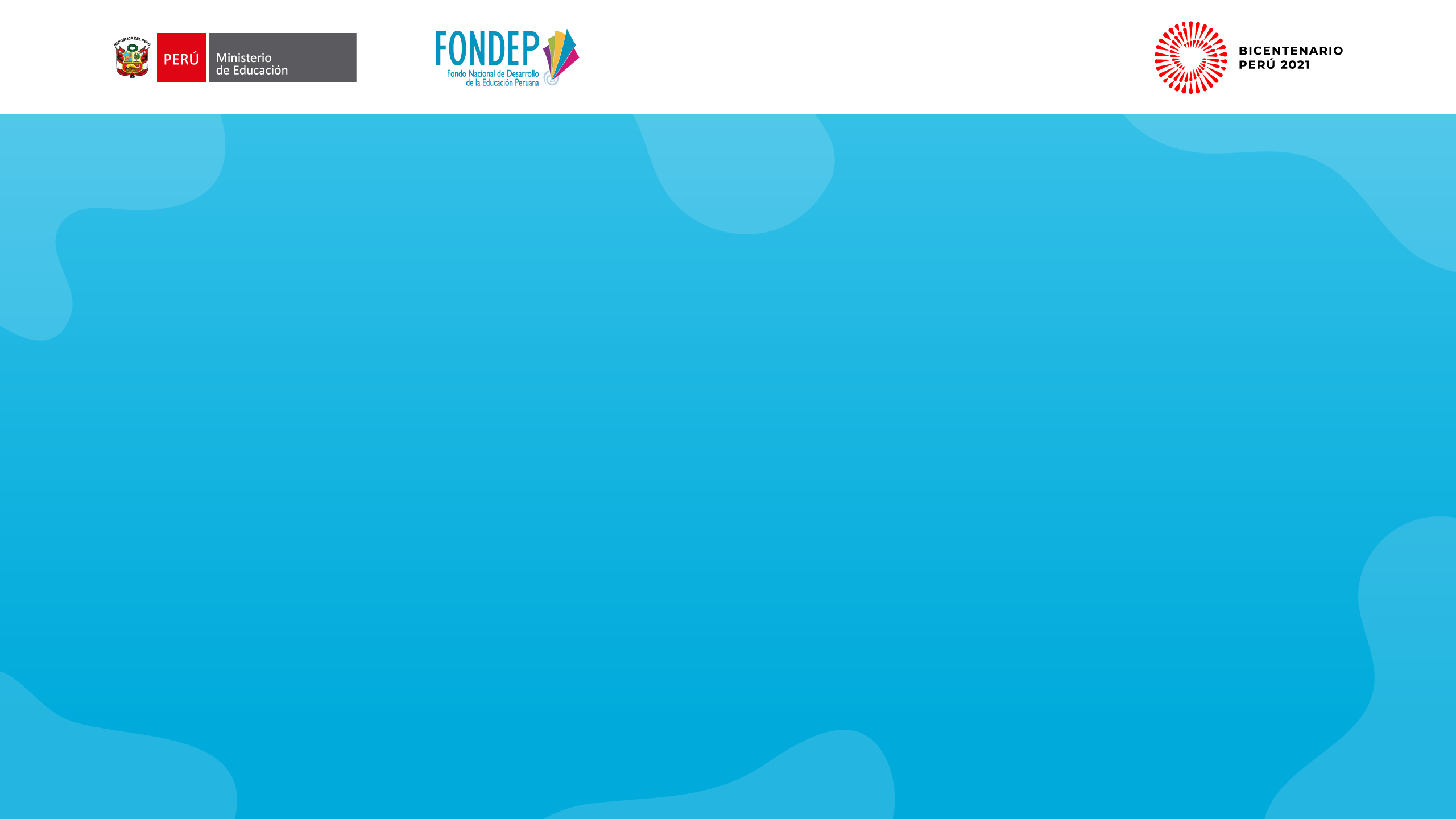 TÍTULO
3° Concurso Nacional 
de Proyectos de innovación Educativa 2021
Edición Bicentenario
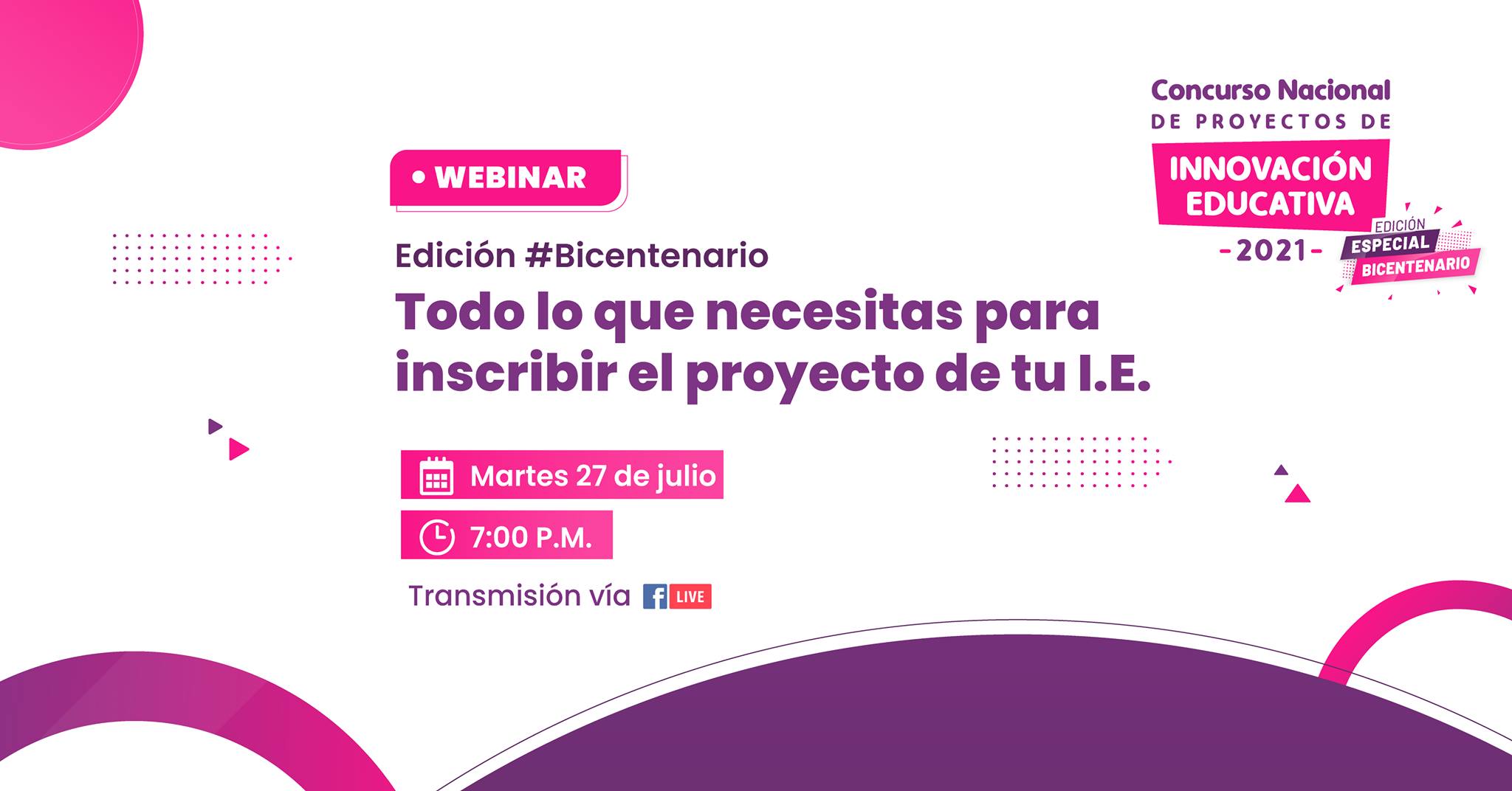 1.
SUBTÍTULO
ABCDEFG
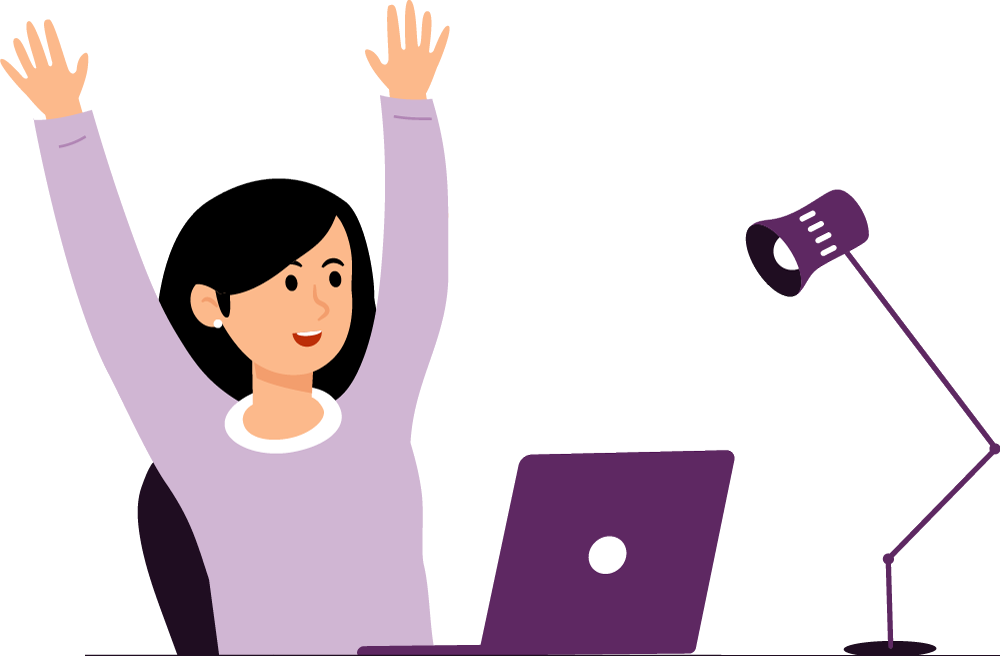 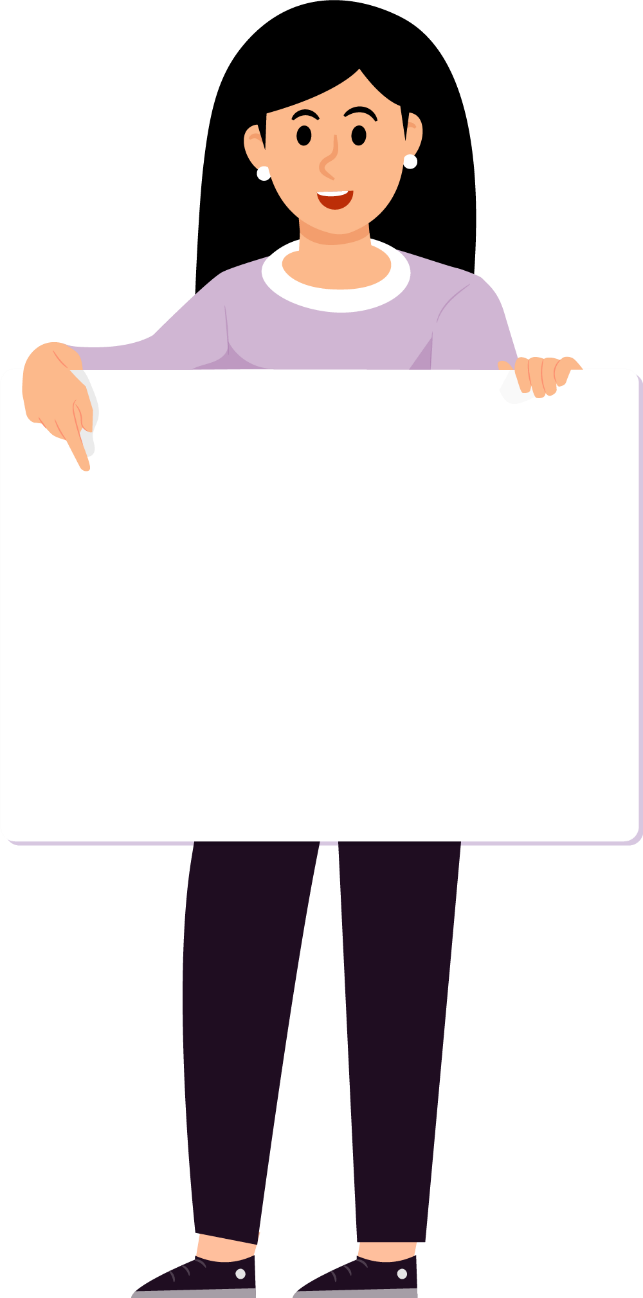 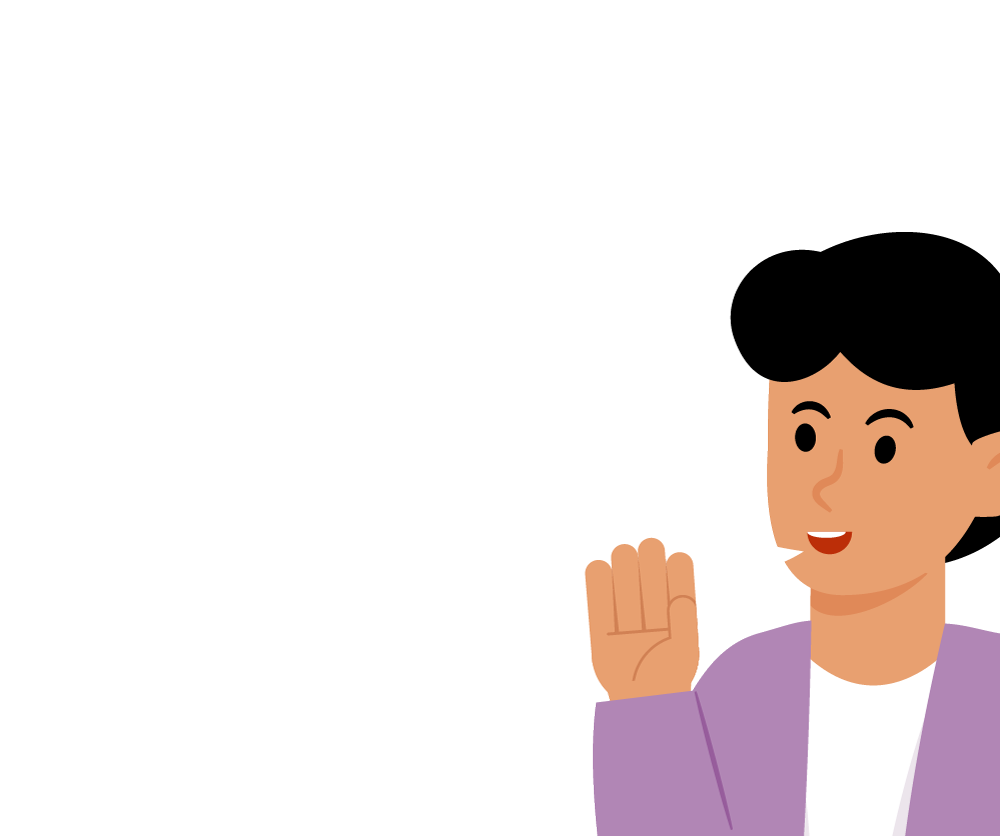 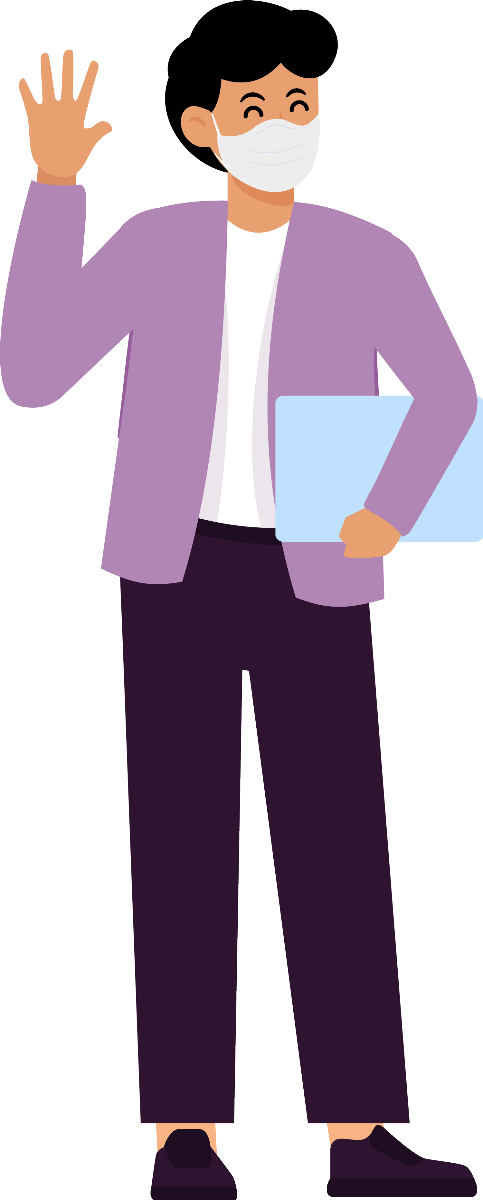 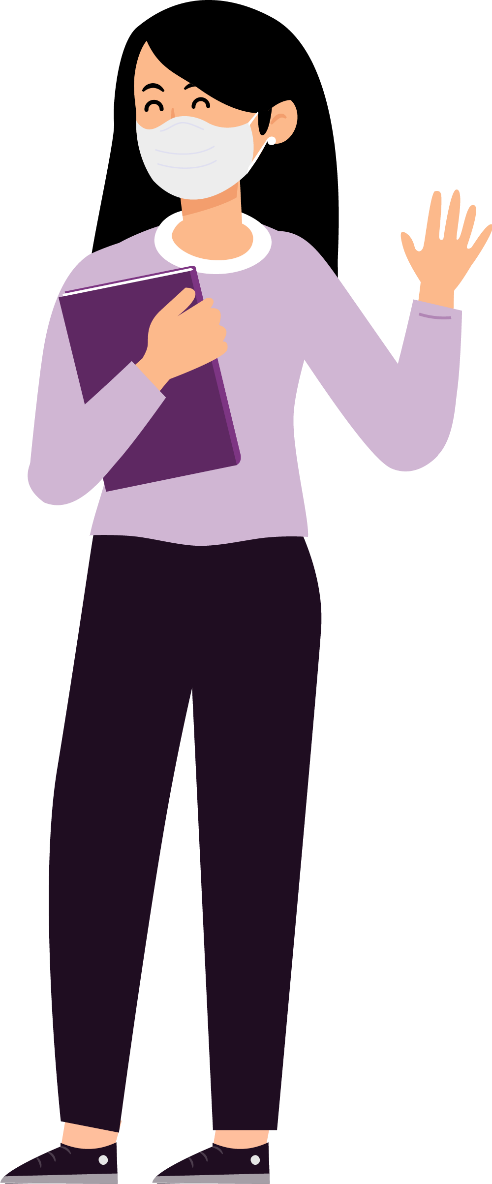